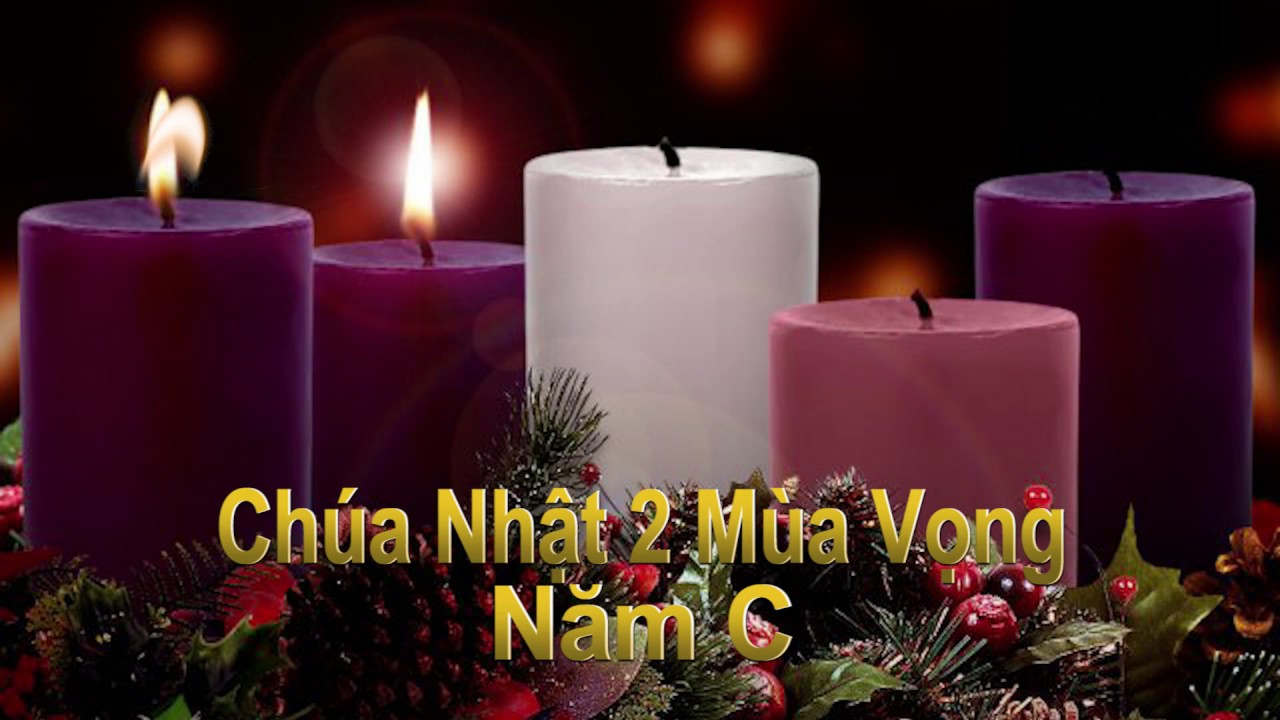 CHÚA NHẬT I MÙA VỌNGNĂM C
CHÚA NHẬT I MÙA VỌNG NĂM C
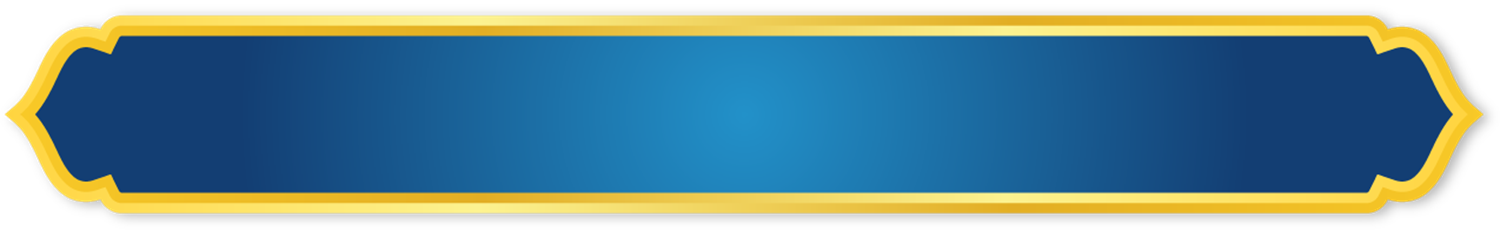 TẬP HÁT CỘNG ĐOÀN
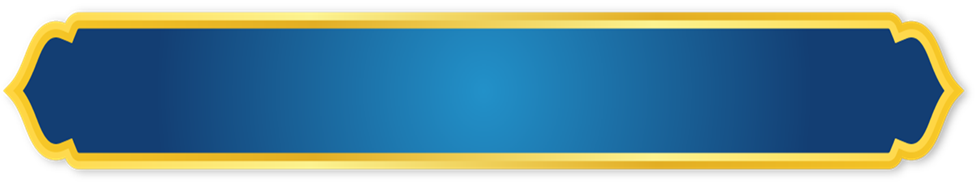 CA ĐOÀN TÊRÊSA - AVILA
GIÁO XỨ THIÊN ÂN
ĐK: Việc Chúa, làm cho ta ôi thực vĩ đại. Ta thấy mình chứa chan niềm vui.
Alleluia-Alleluia: Hãy dọn đường cho Chúa, hãy sửa đường Chúa cho thẳng ngay, và mọi người sẽ thấy, ơn Thiên Chúa cứu độ  Alleluia …
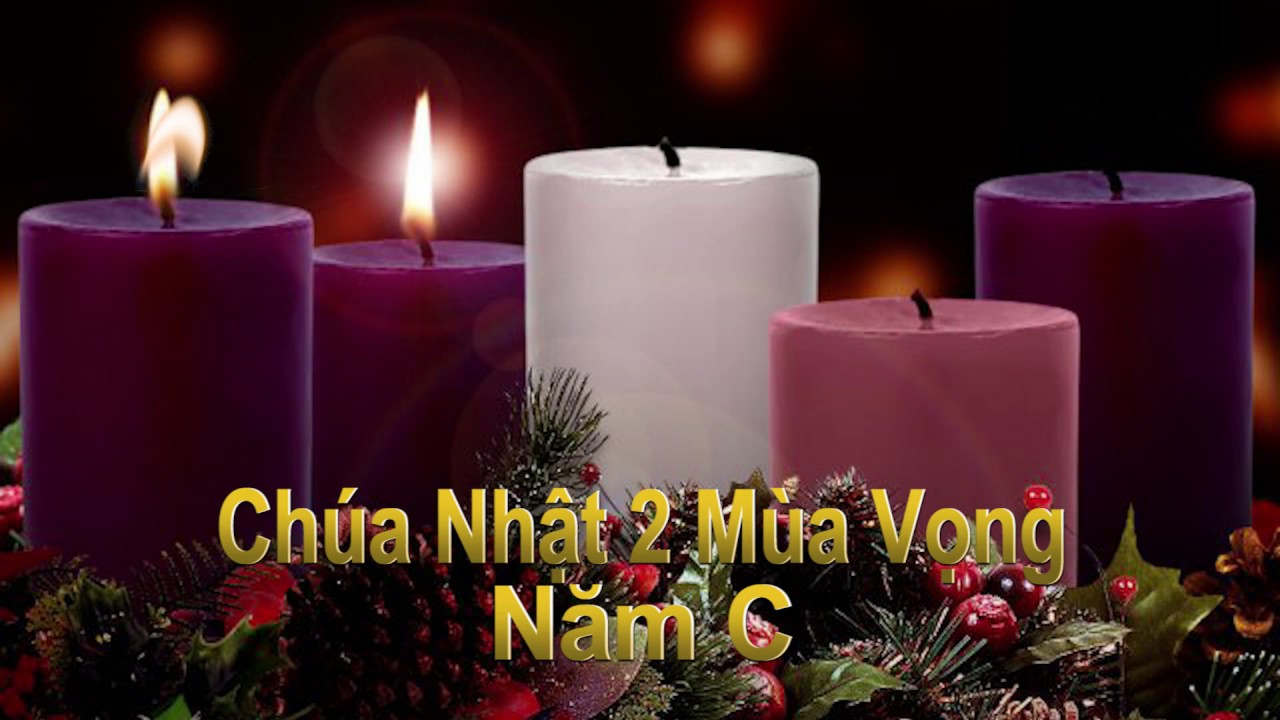 CHÚA NHẬT I MÙA VỌNGNĂM C
CHÚA NHẬT I MÙA VỌNG NĂM C
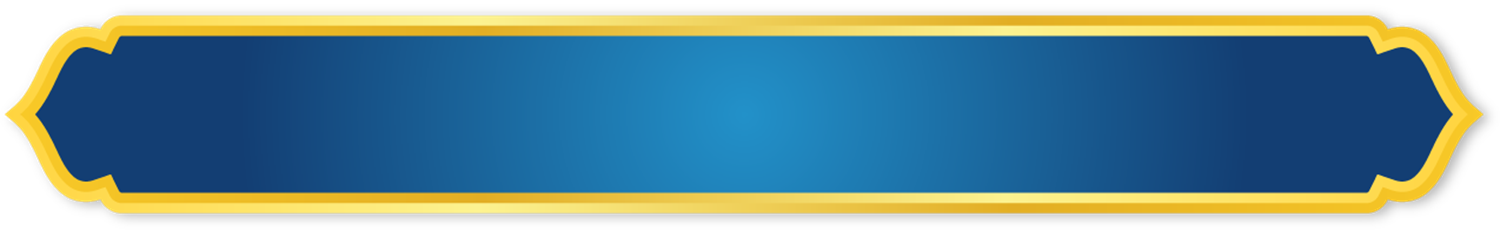 Ca Nhập LễMau Mau Dọn Đường Anh Tuấn
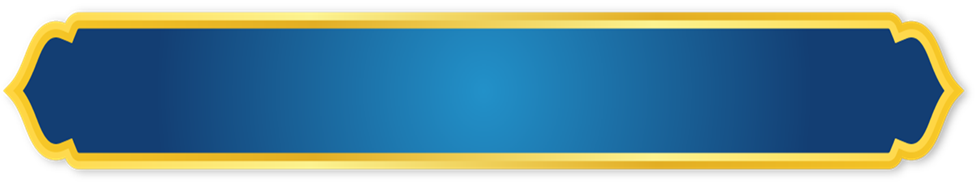 CA ĐOÀN TÊRÊSA - AVILA
GIÁO XỨ THIÊN ÂN
ĐK: Kìa có tiếng kêu từ trong hoang địa, Mau mau hãy dọn đường cho Chúa đến. Mau mau hãy dọn đường cho Chúa đến. Đồi cao hãy san bằng, hố sâu hãy lấp đầy, đường quanh co hãy uốn cho ngay.
Pk1: Này đêm sắp tàn ( này đêm sắp tàn ) và ngày đang đến (và ngày đang đến ). Hãy luôn kiên vững đợi chờ lúc Chúa quang lâm.
ĐK: Kìa có tiếng kêu từ trong hoang địa, Mau mau hãy dọn đường cho Chúa đến. Mau mau hãy dọn đường cho Chúa đến. Đồi cao hãy san bằng, hố sâu hãy lấp đầy, đường quanh co hãy uốn cho ngay.
Pk2:  Nào mau chỗi dậy ( nào mau chỗi dậy ) và luôn tỉnh thức ( và luôn tỉnh thức ). Có ai hay biết ngày giờ Chúa đến viếng thăm.
ĐK: Kìa có tiếng kêu từ trong hoang địa, Mau mau hãy dọn đường cho Chúa đến. Mau mau hãy dọn đường cho Chúa đến. Đồi cao hãy san bằng, hố sâu hãy lấp đầy, đường quanh co hãy uốn cho ngay.
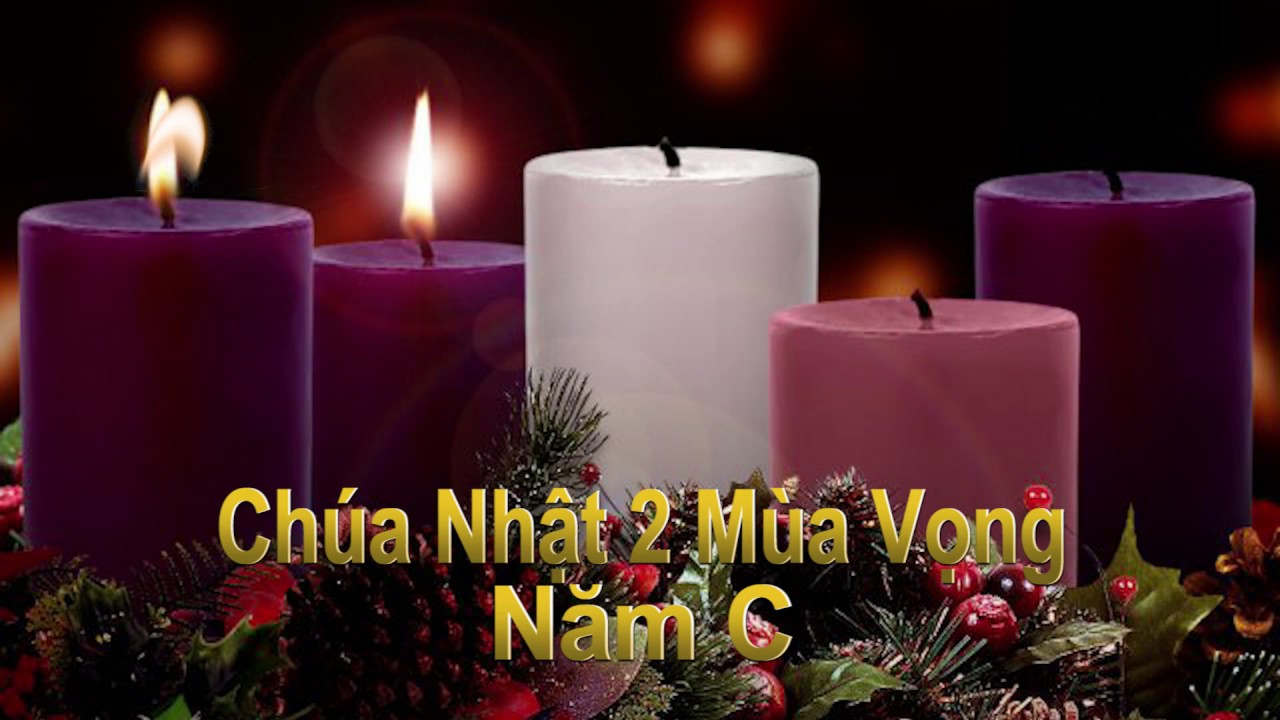 CHÚA NHẬT I MÙA VỌNGNĂM C
CHÚA NHẬT I MÙA VỌNG NĂM C
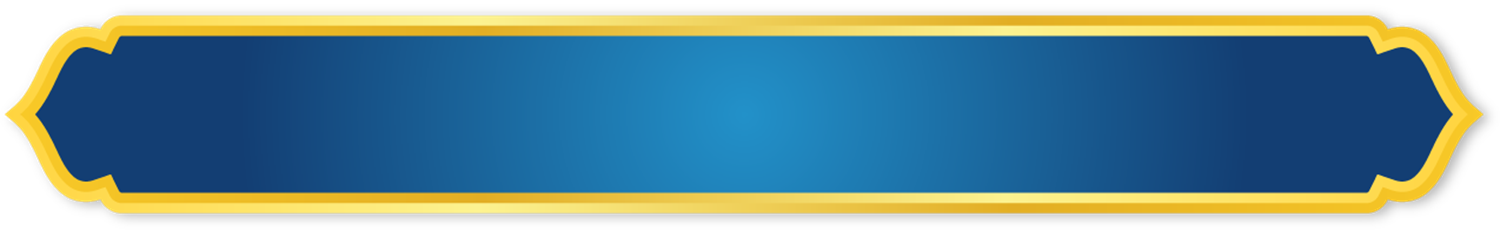 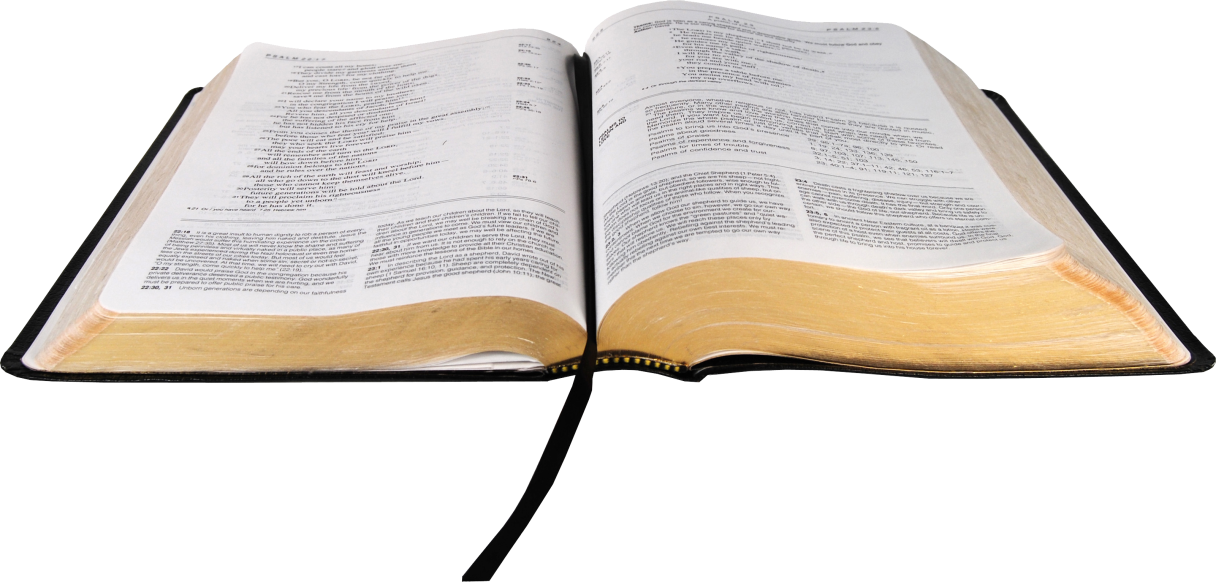 Bài đọc 1:
Thiên Chúa sẽ cho thấy hào quang rực rỡ của người.
Bài trích sách Ba-rúc.
ĐÁP CAThánh Vịnh 125 Chúa Nhật II Mùa Vọng CLm Kim Long 4 câu
ĐK: Việc Chúa, làm cho ta ôi thực vĩ đại. Ta thấy mình chứa chan niềm vui.
Pk1: Từ Si-on khi được Chúa dẫn về, ta ngỡ ngàng tựa trong giấc mơ. Tiếng cười rộn rã đôi môi, lời hoan ca vang rền cửa miệng.
ĐK: Việc Chúa, làm cho ta ôi thực vĩ đại. Ta thấy mình chứa chan niềm vui.
Pk2:  Này chư dân to nhỏ với nhau rằng: Ôi Chúa làm việc bao lớn lao. Chúa làm việc lớn lao thay, và ta nay vui mừng dẫy tràn.
ĐK: Việc Chúa, làm cho ta ôi thực vĩ đại. Ta thấy mình chứa chan niềm vui.
Pk3: Nguyện anh em lao tù Chúa đưa về, như suối cạn miền Nam đón mưa. Lúc này buồn bã đi gieo, mùa mai sau vui mừng hái gặt.
ĐK: Việc Chúa, làm cho ta ôi thực vĩ đại. Ta thấy mình chứa chan niềm vui.
Pk4: Họ ra đi, đi mà đẫm châu lệ, gieo vãi từng hạt ươm giống đây. Lúc về, về sẽ reo vui, và trên vai mang nặng lúa vàng.
ĐK: Việc Chúa, làm cho ta ôi thực vĩ đại. Ta thấy mình chứa chan niềm vui.
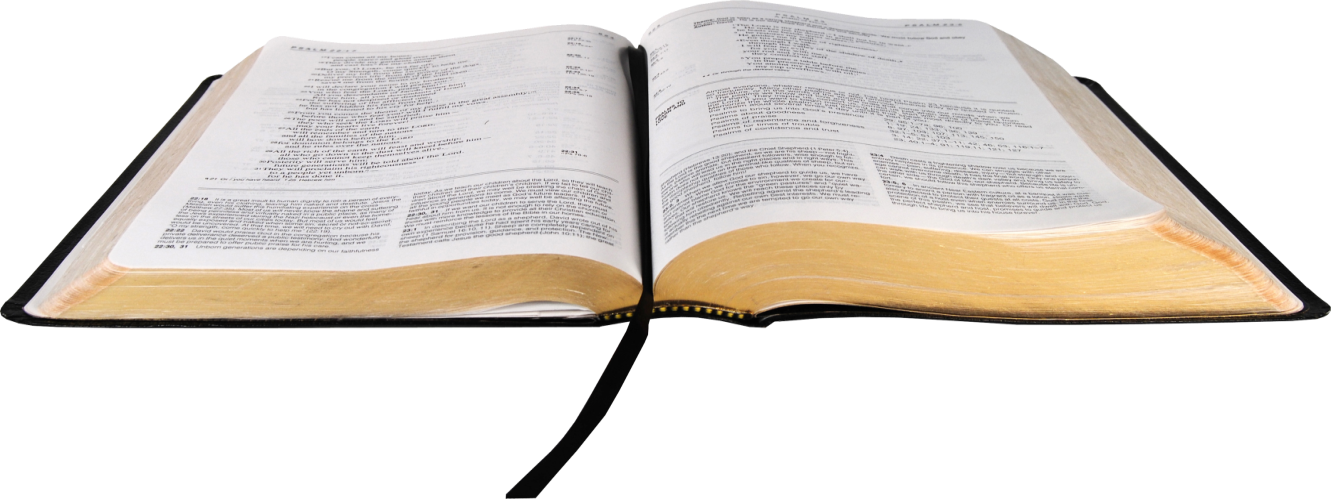 Bài đọc 2:
Anh em hãy nên tinh tuyền, đừng làm gì đáng trách, trong khi chờ đợi ngày Đức Ki-tô quang lâm.
Bài trích thư thứ nhất của thánh Phao-lô tông đồ gửi tín hữu Phi-líp-phê.
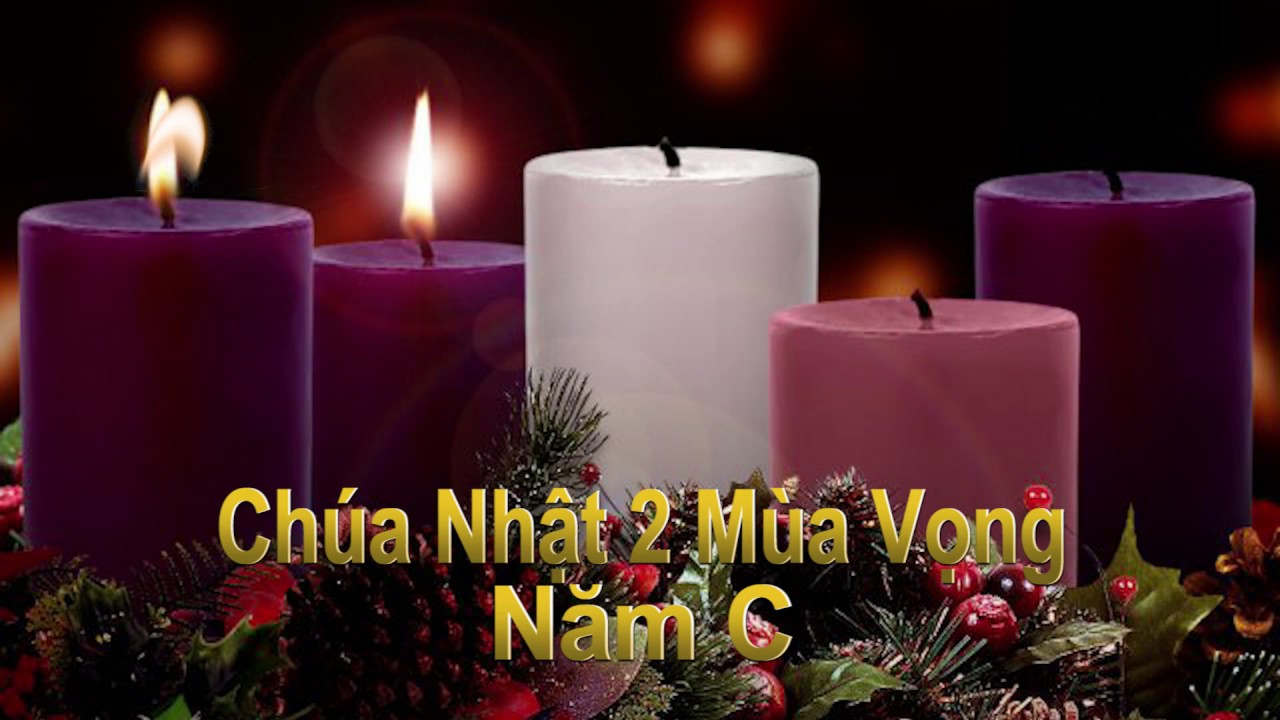 CHÚA NHẬT I MÙA VỌNGNĂM C
CHÚA NHẬT I MÙA VỌNG NĂM C
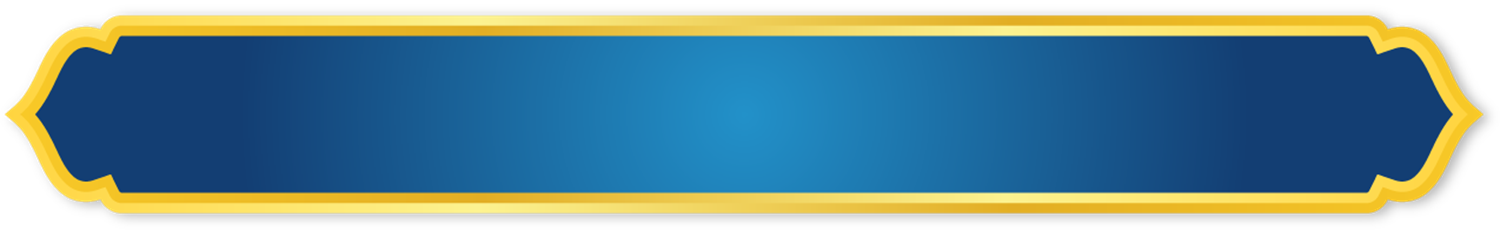 Alleluia-Alleluia: Hãy dọn đường cho Chúa, hãy sửa đường Chúa cho thẳng ngay, và mọi người sẽ thấy, ơn Thiên Chúa cứu độ  Alleluia …
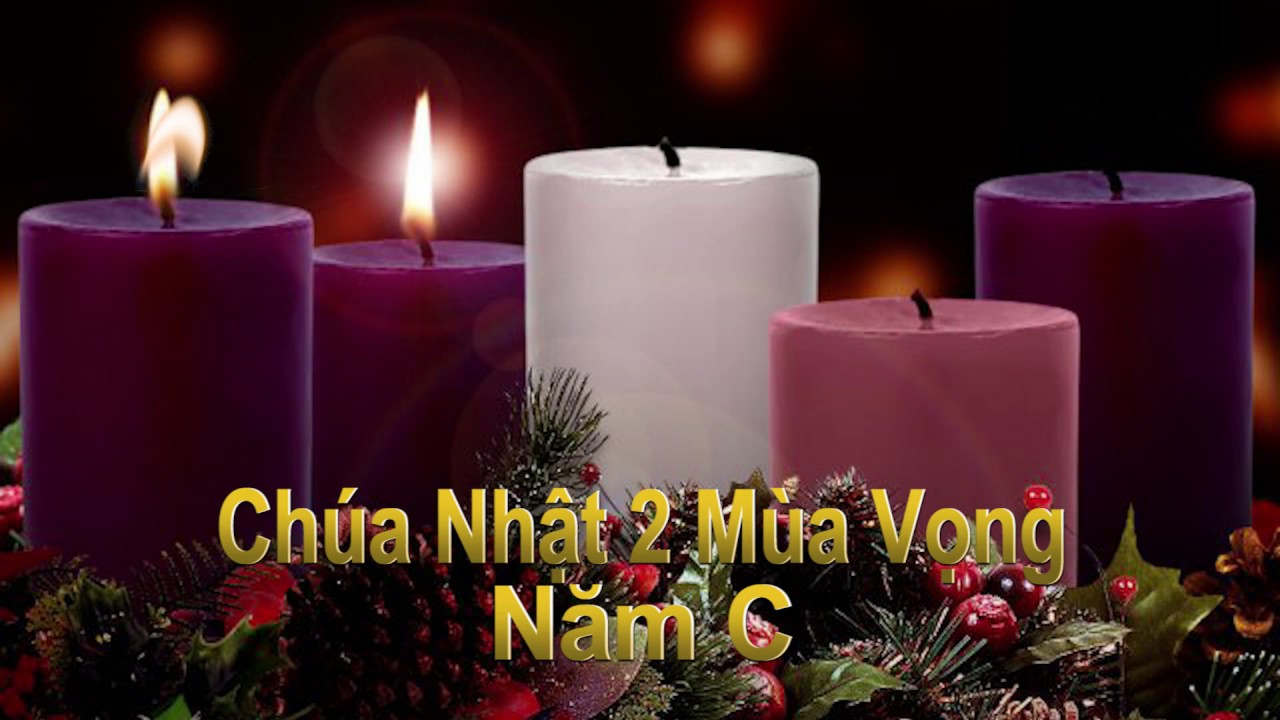 CHÚA NHẬT I MÙA VỌNGNĂM C
CHÚA NHẬT I MÙA VỌNG NĂM C
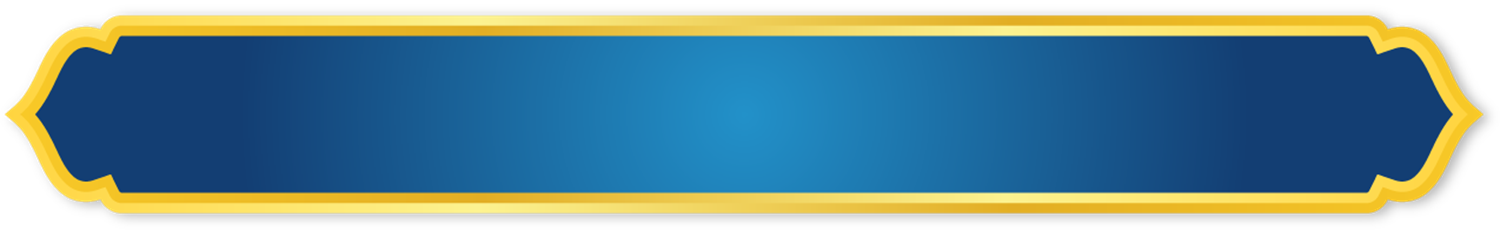 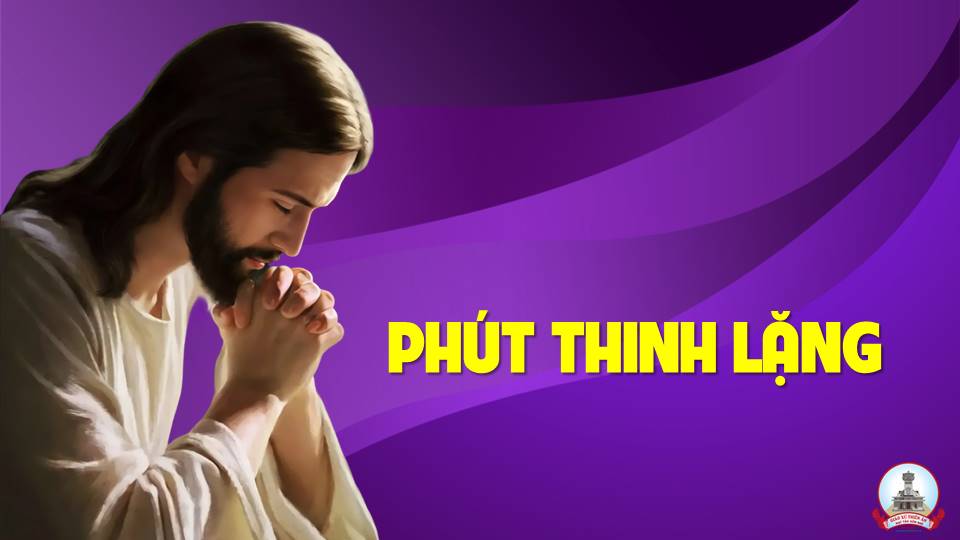 KINH TIN KÍNH
Tôi tin kính một Thiên Chúa là Cha toàn năng, Đấng tạo thành trời đất, muôn vật hữu hình và vô hình. Tôi tin kính một Chúa Giê-su Ki-tô, Con Một Thiên Chúa, sinh bởi Đức Chúa Cha từ trước muôn đời.
Người là Thiên Chúa bởi Thiên Chúa, Ánh Sáng bởi Ánh Sáng, Thiên Chúa thật bởi Thiên Chúa thật, được sinh ra mà không phải được tạo thành, đồng bản thể với Đức Chúa Cha
Nhờ Người mà muôn vật được tạo thành. Vì loài người chúng ta và để cứu độ chúng ta, Người đã từ trời xuống thế. Bởi phép Đức Chúa Thánh Thần, Người đã nhập thể trong lòng Trinh Nữ Ma-ri-a, và đã làm người.
Người chịu đóng đinh vào thập giá  vì chúng  ta, thời quan Phong-xi-ô Phi-la-tô. Người chịu khổ hình và mai táng, ngày thứ ba Người sống lại như lời Thánh Kinh. Người lên trời, ngự bên hữu Đức Chúa Cha,
Và Người sẽ lại đến trong vinh quang để phán xét kẻ sống và kẻ chết, Nước Người sẽ không bao giờ cùng. Tôi tin kính Đức Chúa Thánh Thần là Thiên Chúa và là Đấng ban sự sống,
Người bởi Đức Chúa Cha và Đức Chúa Con mà ra, Người được phụng thờ và tôn vinh cùng với Đức Chúa Cha và Đức Chúa Con, Người đã dùng các tiên tri mà phán dạy.
Tôi tin Hội Thánh duy nhất, thánh thiện, công giáo và tông truyền. Tôi tuyên xưng có một Phép Rửa để tha tội. Tôi trông đợi kẻ chết sống lại và sự sống đời sau. Amen.
LỜI NGUYỆN TÍN HỮU 
CHÚA NHẬT II MÙA VỌNG NĂM C
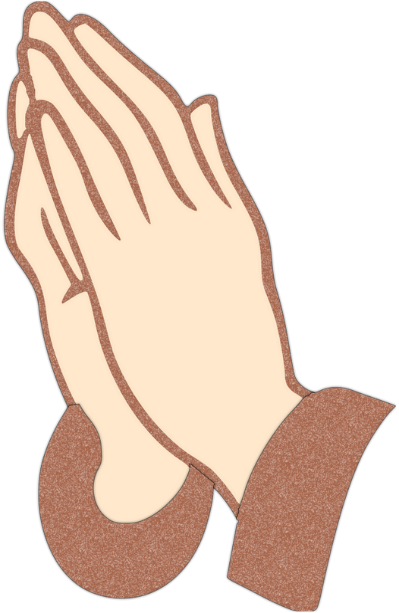 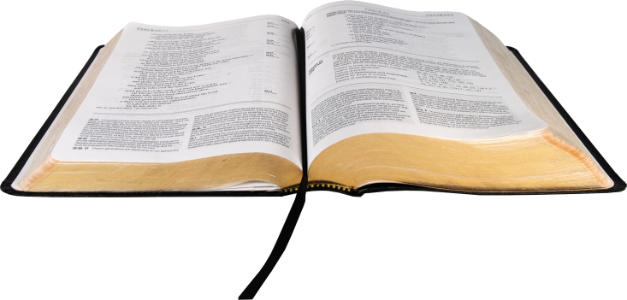 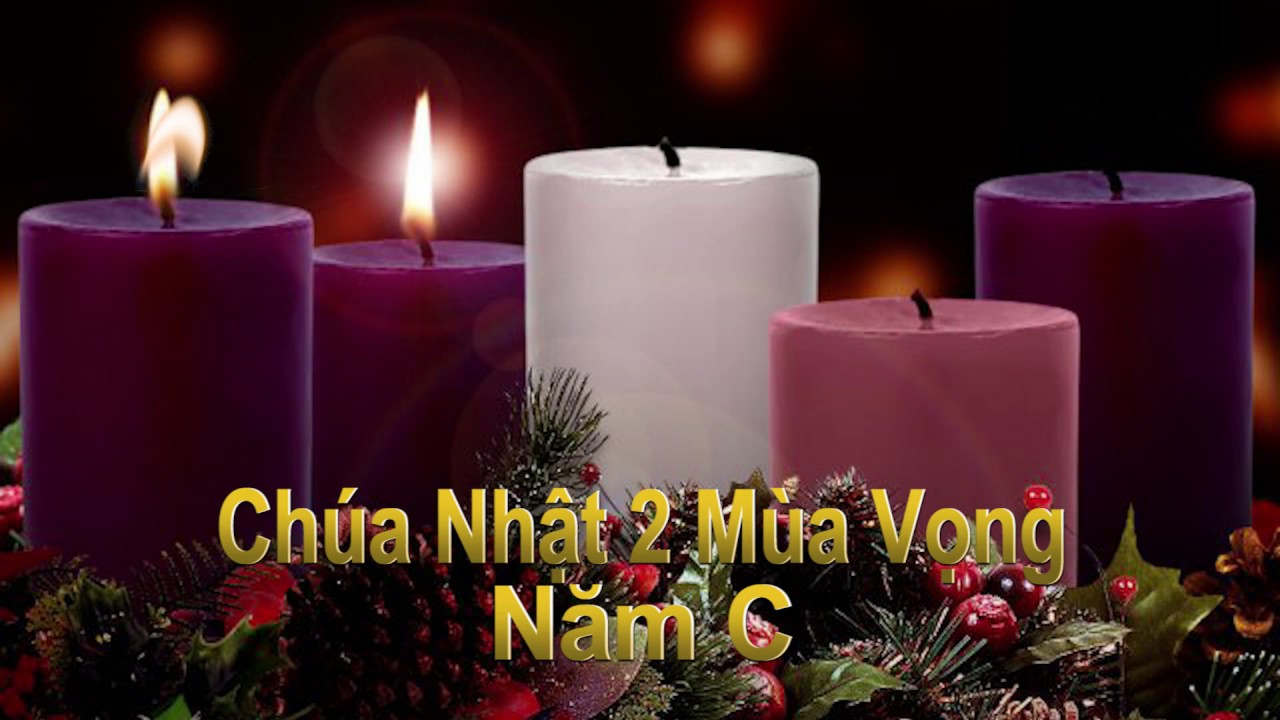 CHÚA NHẬT I MÙA VỌNGNĂM C
CHÚA NHẬT I MÙA VỌNG NĂM C
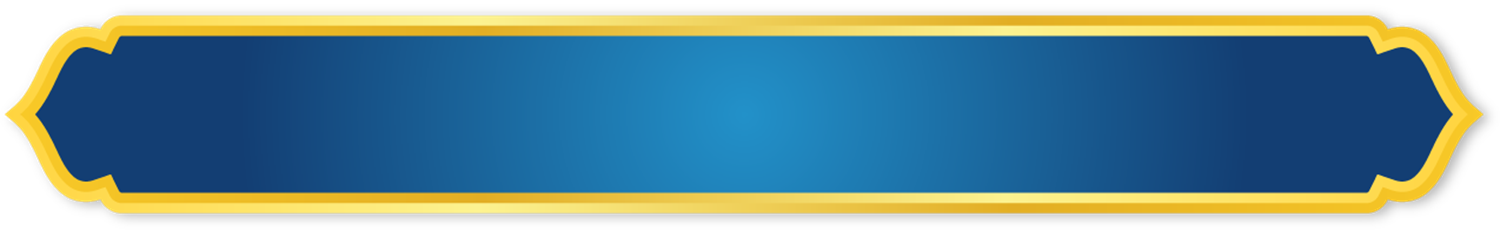 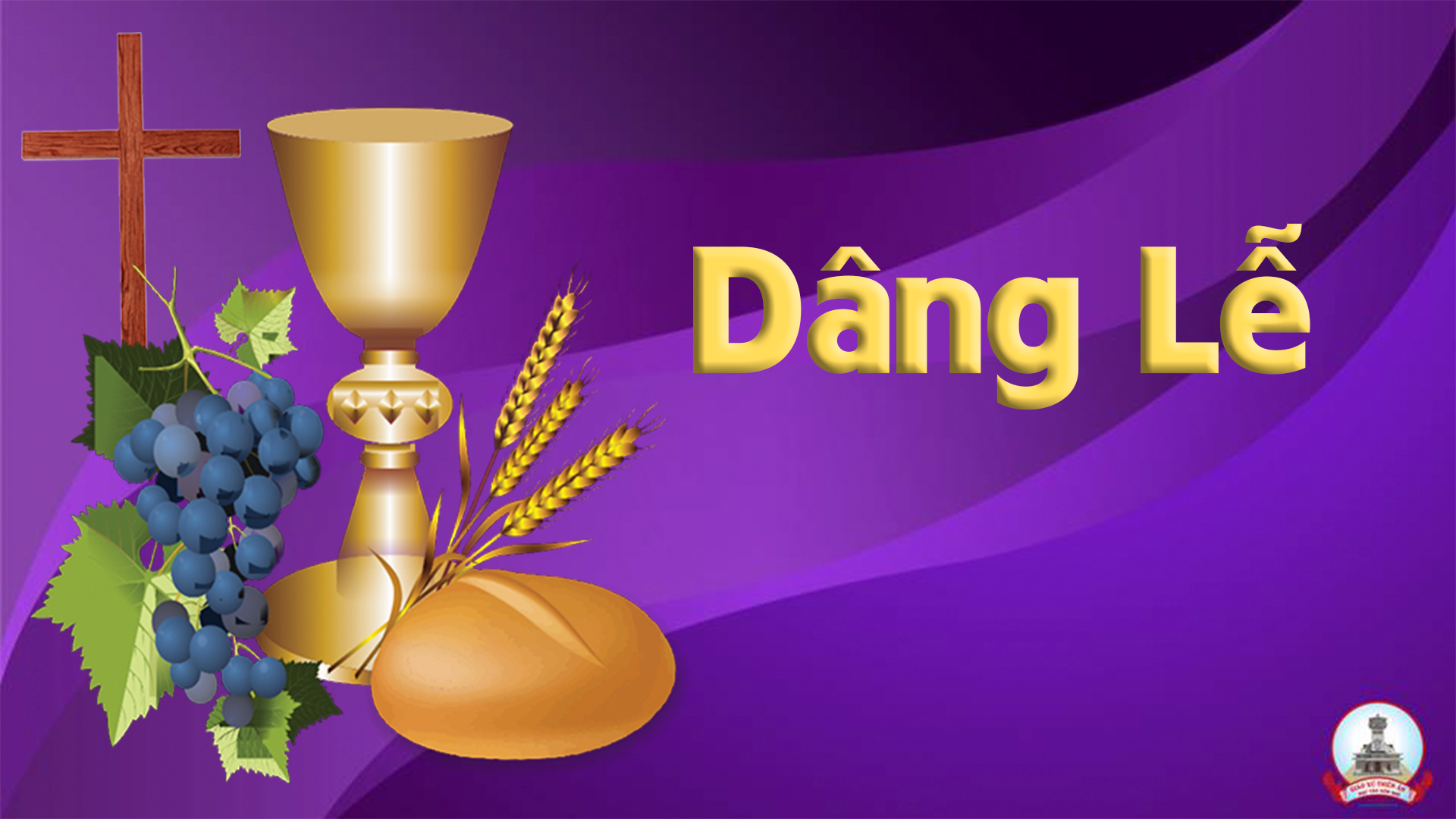 Lễ Dâng Mùa Vọng
Linh Huyền Dung
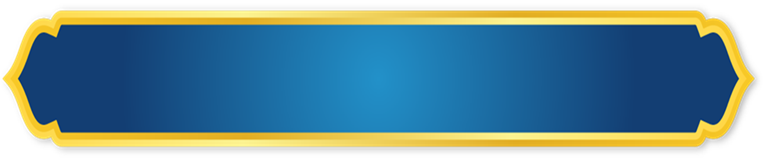 CA ĐOÀN TÊRÊSA - AVILA
GIÁO XỨ THIÊN ÂN
Pk1: Trong tâm tình chờ mong Chúa đến con xin dâng lên lễ dâng mọn hèn, là lòng thành thống hối ăn năn. Xin Chúa xót thương ban xuống muôn ơn, để đổi mới tâm hồn con đây.
ĐK: Bánh với rượu đoàn con tiến dâng, xin Chúa thương đổ tràn thánh ân.
Pk2:  Con van nài Ngài ơi mau đến tâm tư con mong Chúa bao tháng ngày, nguyện trời cao đổ xuống sương mai. Mưa Đấng Cứu Tinh, mưa Đấng Công Bình để giải thoát cứu độ  nhân gian.
ĐK: Bánh với rượu đoàn con tiến dâng, xin Chúa thương đổ tràn thánh ân.
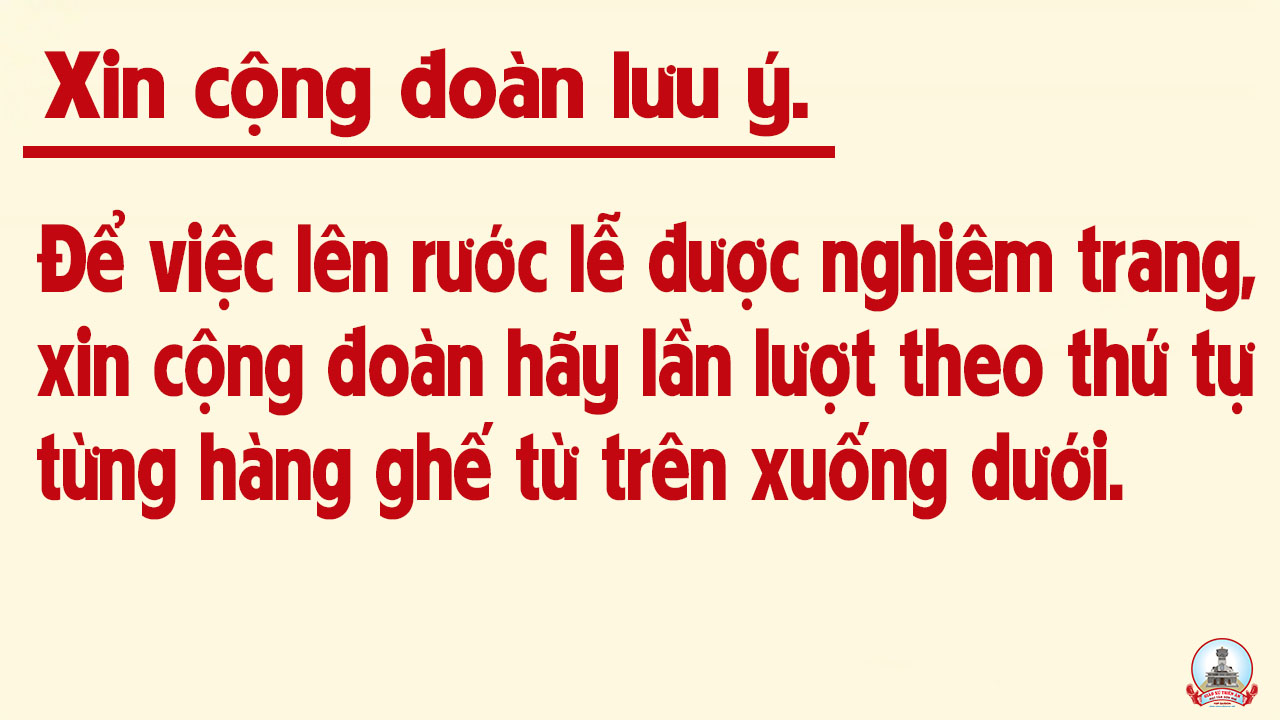 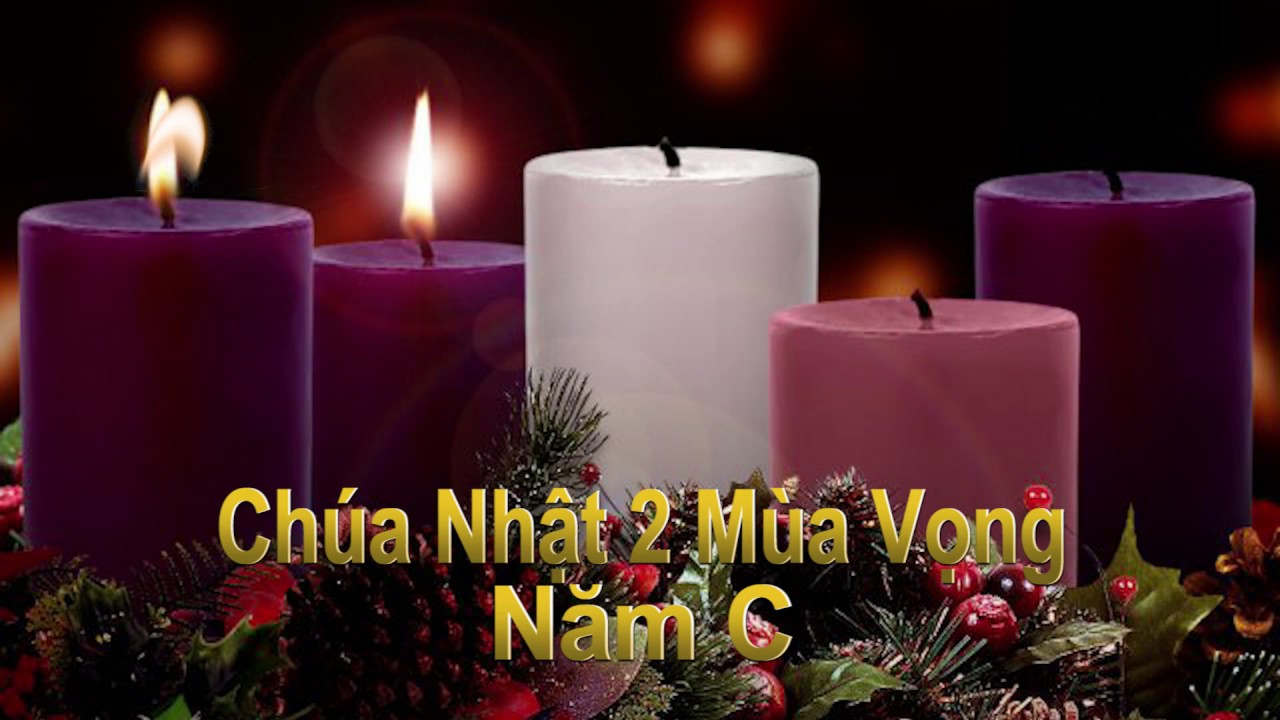 CHÚA NHẬT I MÙA VỌNGNĂM C
CHÚA NHẬT I MÙA VỌNG NĂM C
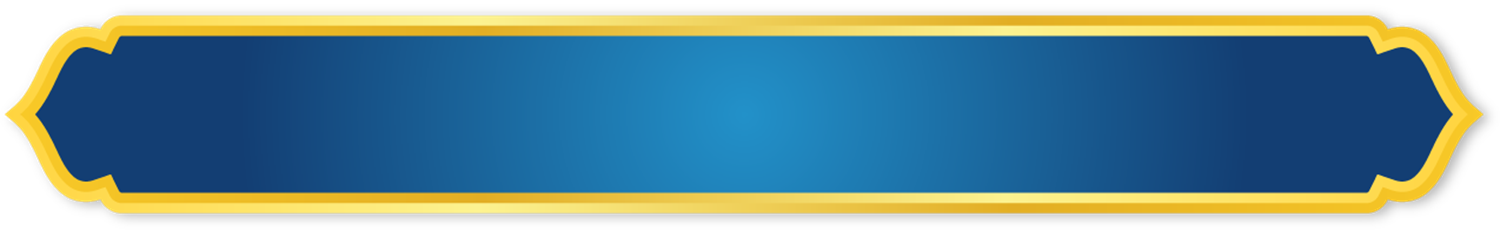 Ca Nguyện Hiệp LễCó Tiếng Kêu Trong Hoang Địa Lm. Nguyễn Hùng Cường & Viễn Xứ
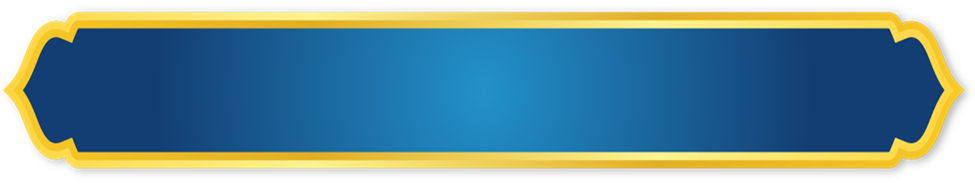 CA ĐOÀN TÊRÊSA - AVILA
GIÁO XỨ THIÊN ÂN
Pk1: Có tiếng kêu trong hoang địa, có tiếng kêu đang giục giã. Mọi hố sâu hãy lấp cho đầy, đường quanh co hãy uốn cho thẳng, đồi núi kia, hãy san bằng cho Chúa tiến vào.
ĐK: Lòng con thống hối, nguyện xin Chúa thứ tha muôn tội khiên. Niềm vui thánh thiêng, được thấy ơn cứu rỗi trên đời con.
** Nguyện xin Thiên Chúa, Ngài uốn nắn đỡ nâng cuộc đời con. Để con trở nên, là chứng nhân nhiệt tâm của Chúa.
Pk2: Hỡi những ai đang mê muội, hỡi những ai đang lạc lối. Nào hãy mau quay gót trở về, lòng ăn năn và hãy hối hận, vì Chúa thương, sẽ đưa về bên suối thiên ân.
ĐK: Lòng con thống hối, nguyện xin Chúa thứ tha muôn tội khiên. Niềm vui thánh thiêng, được thấy ơn cứu rỗi trên đời con.
** Nguyện xin Thiên Chúa, Ngài uốn nắn đỡ nâng cuộc đời con. Để con trở nên, là chứng nhân nhiệt tâm của Chúa.
Pk3: Hỡi những ai đang mỏi mệt, cất bước lê trên đường vắng. Lòng đắng cay đã vắng nụ cười, nào vui lên vì Chúa cứu độ, Ngài đến đem, muôn ơn lành giải thoát chúng sinh.
ĐK: Lòng con thống hối, nguyện xin Chúa thứ tha muôn tội khiên. Niềm vui thánh thiêng, được thấy ơn cứu rỗi trên đời con.
** Nguyện xin Thiên Chúa, Ngài uốn nắn đỡ nâng cuộc đời con. Để con trở nên, là chứng nhân nhiệt tâm của Chúa.
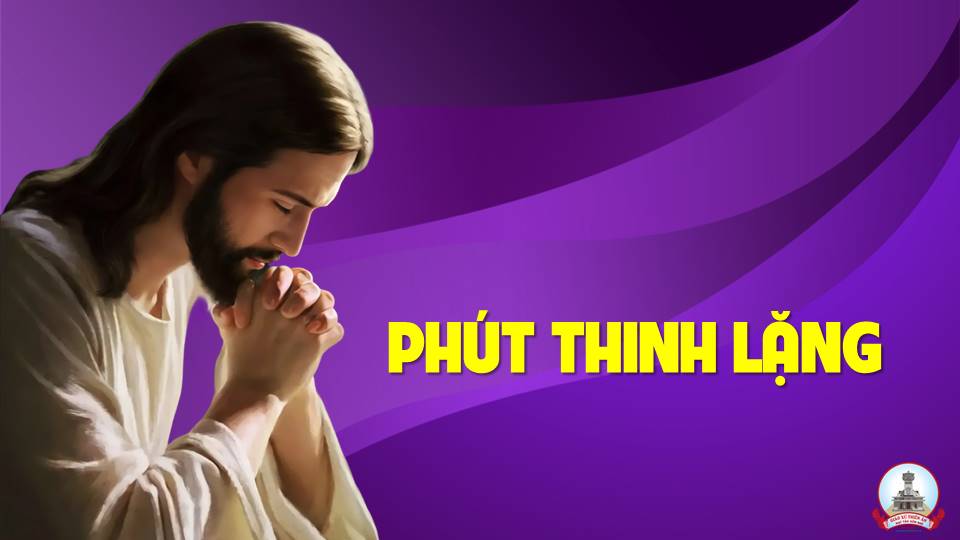 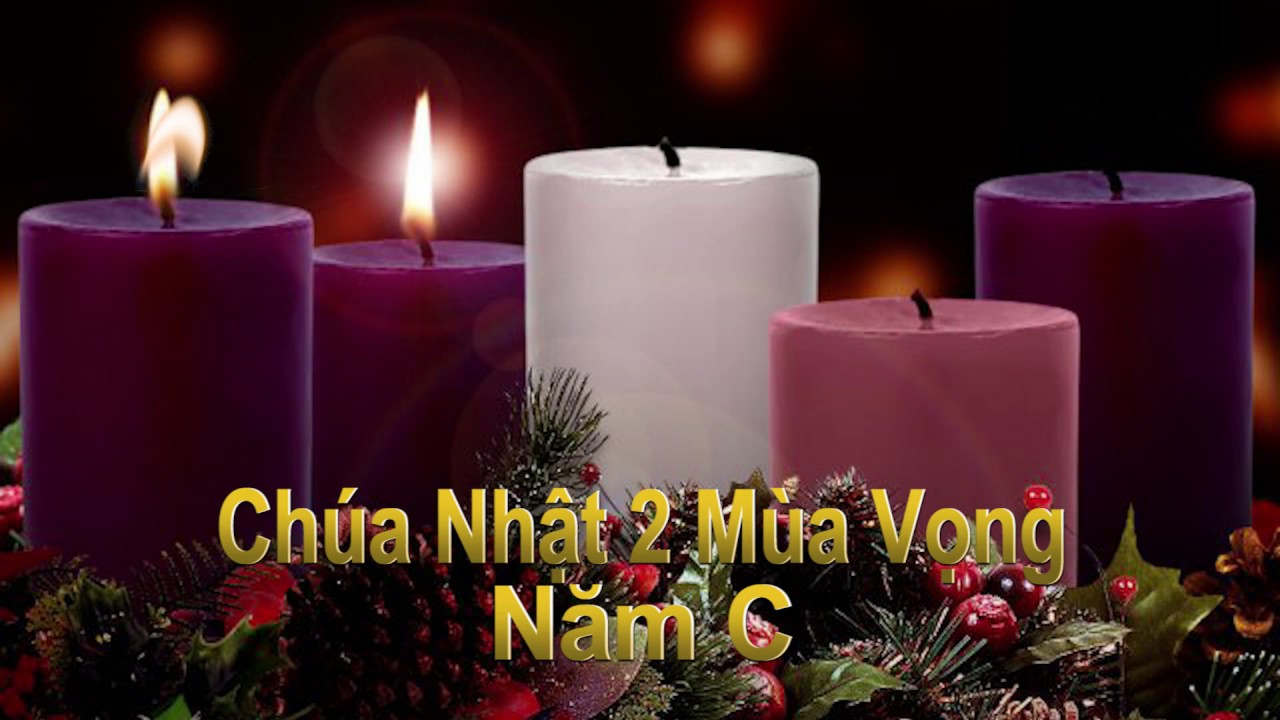 CHÚA NHẬT I MÙA VỌNGNĂM C
CHÚA NHẬT I MÙA VỌNG NĂM C
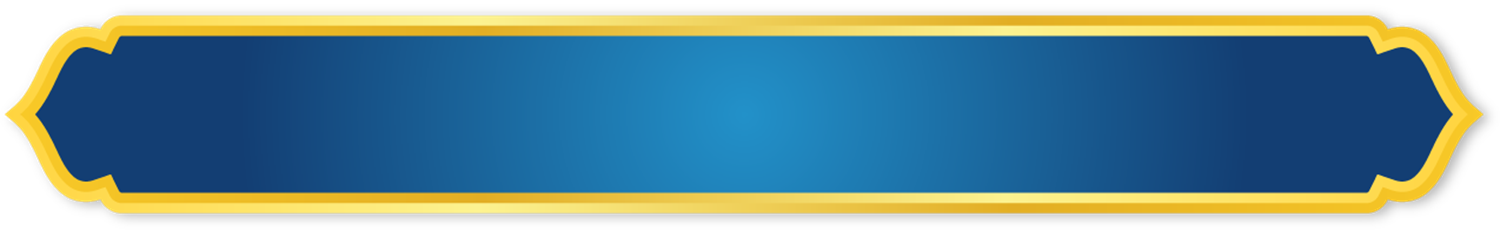 Ca Kết LễĐể Chúa Đến Lm. Nguyễn Duy
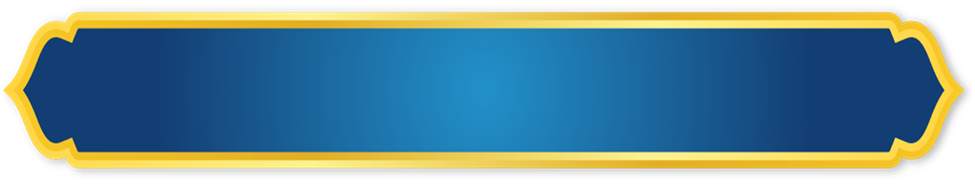 CA ĐOÀN TÊRÊSA - AVILA
GIÁO XỨ THIÊN ÂN
Pk1: Xin cho lòng chúng con luôn mở rộng chờ mong Chúa đến. Xin cho lòng chúng con luôn thắm nồng một tình yêu mến.
** Xin cho lòng chúng con luôn khát khao luôn ước ao, một thế giới sướng vui dạt dào một thế giới không còn khổ đau.
ĐK: Để Chúa đến trong cuộc đời, để Chúa đến mang ơn trời, nguồn hạnh phúc cho con người, mùa cứu rỗi cho mọi nơi.
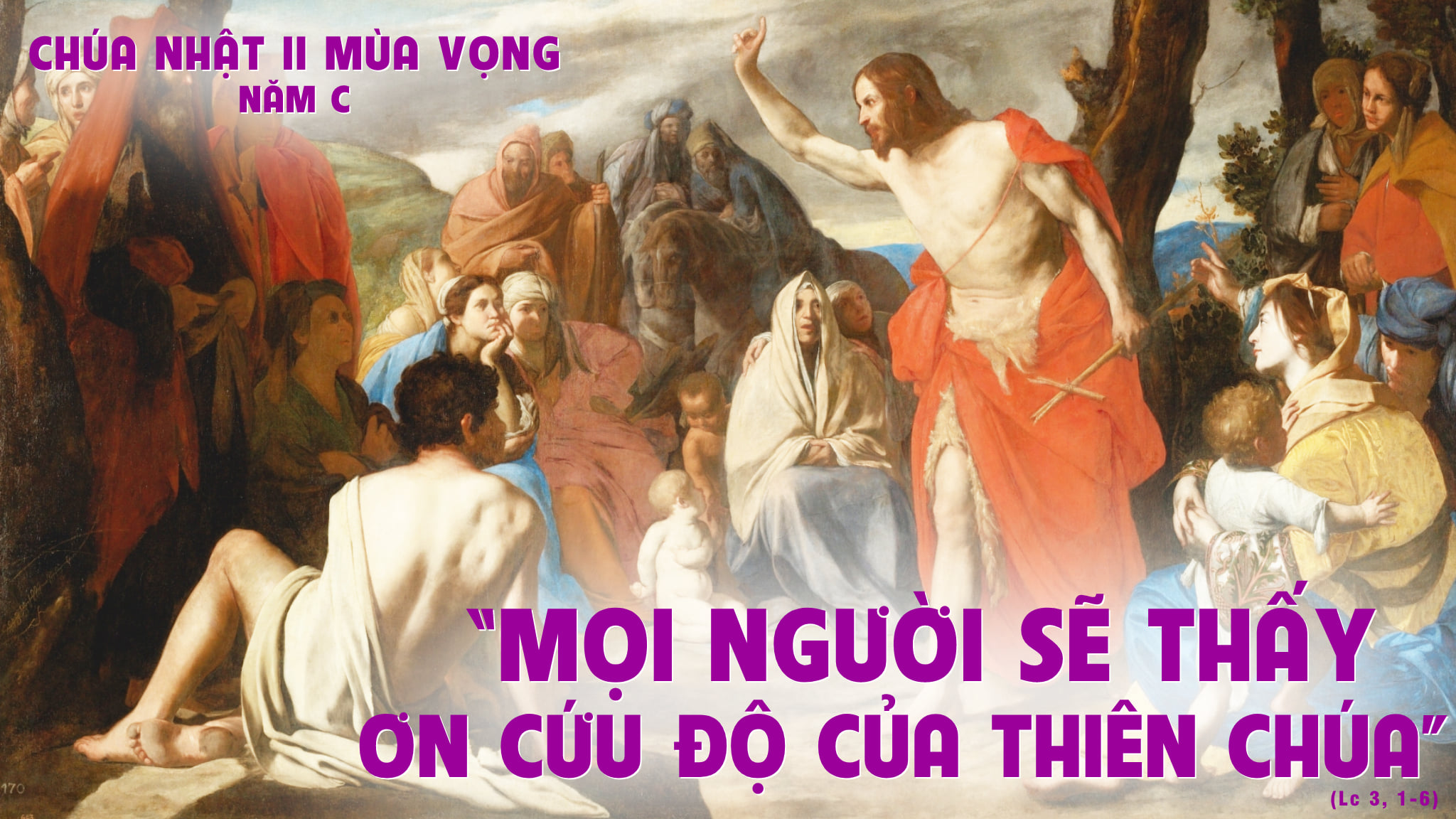 CHÚA NHẬT I MÙA VỌNGNĂM C
CHÚA NHẬT I MÙA VỌNG NĂM C
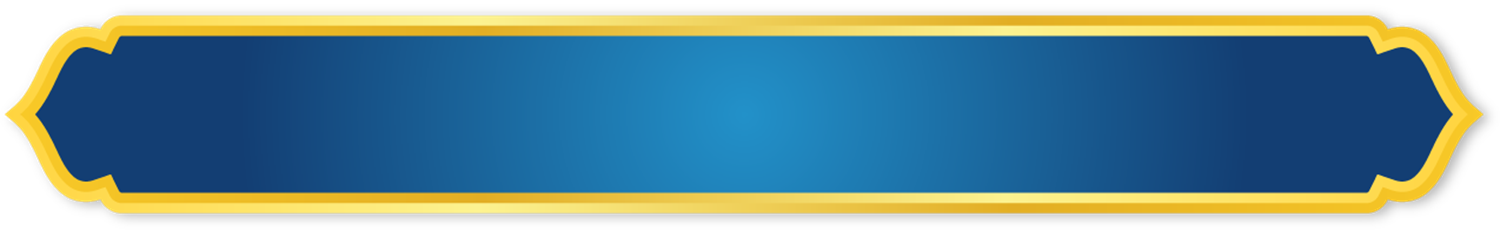